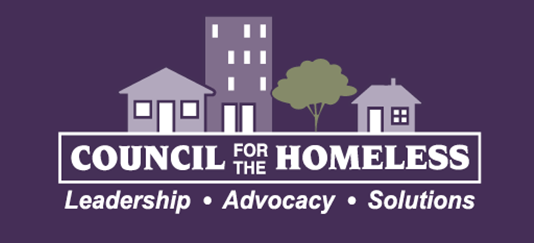 2022 Clark County Point In Time Count
PIT Count – What is it?
Single Night Snapshot – normally last Thursday in January
Required by HUD & WA  Dept. of Commerce
Trends
New tools and increased effectiveness in counting each year 
Enables better planning and funding determinations
Best available data
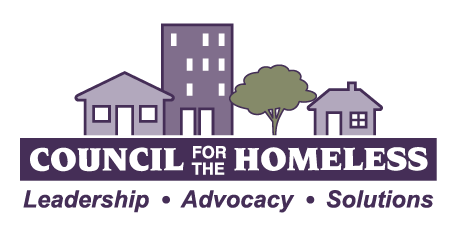 Data Sources
Sheltered Count
Homeless Management Information System
Non-HMIS (Domestic Violence shelters)

Unsheltered Count
Non HMIS – Service Locations
SafePark Program
School District Homeless Liaisons
Street Count
Project Homeless Connect Event
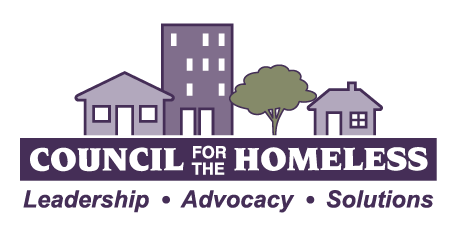 2021/2022 Covid Complications
No Project Homeless Connect event or unsheltered count in 2021.
2022 count was originally scheduled during peak of Omicron surge in January. HUD provided a waiver to hold the count on February, 24 2022.
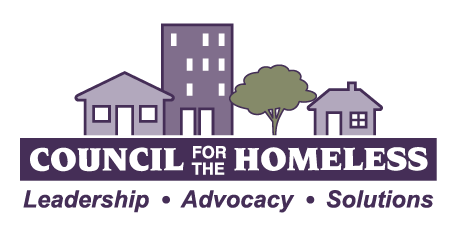 2022 Process Highlights
Expanded professional outreach team participation
1st year count occurred in February instead of January
1st year that the count occurred during a “severe weather” day
Conducted surveys using mobile app – “Counting Us” for 3rd year
 Safely held an in-person Project Homeless Connect event
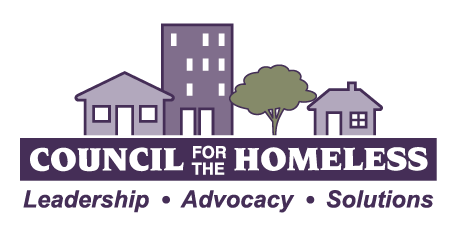 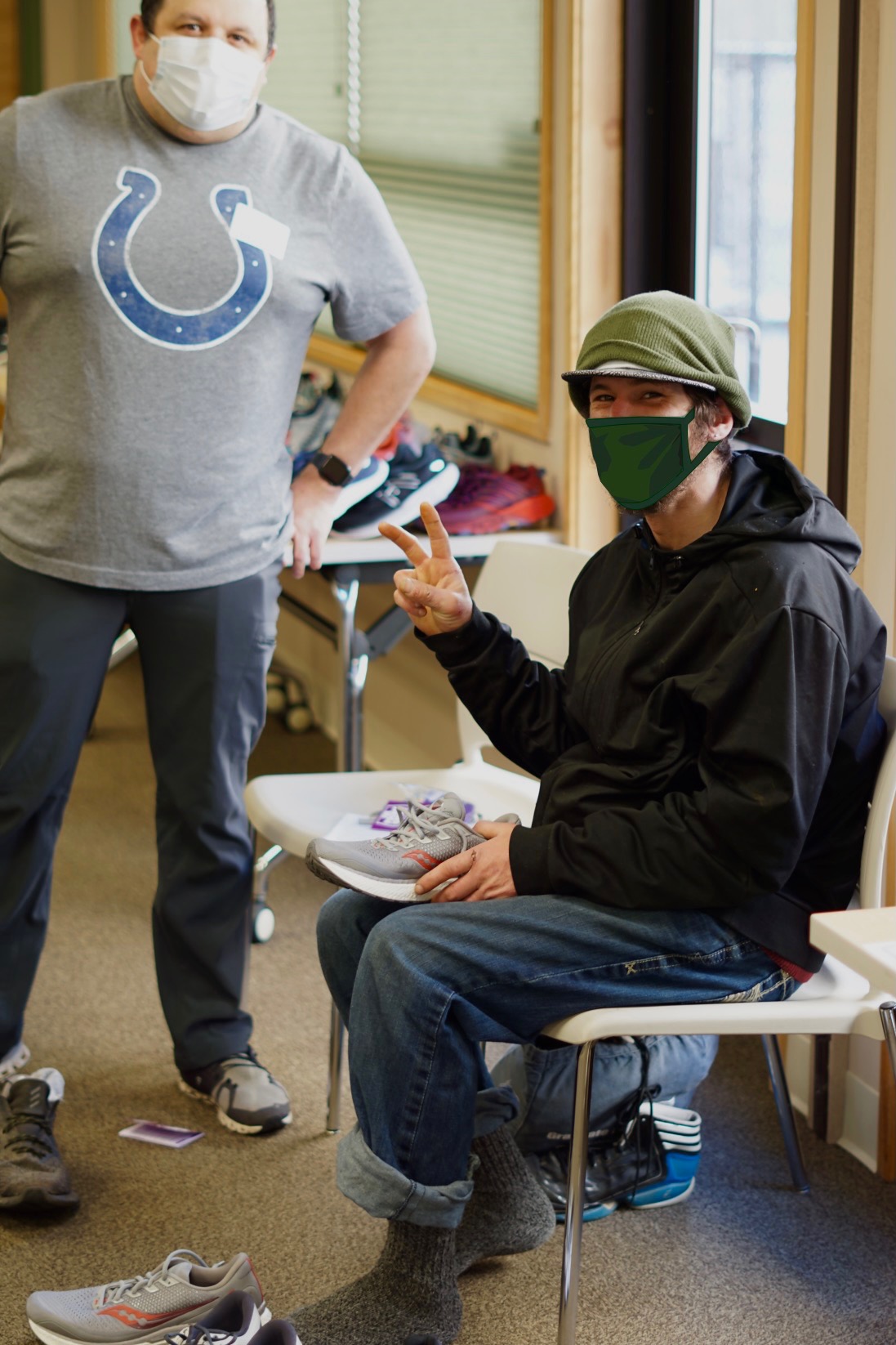 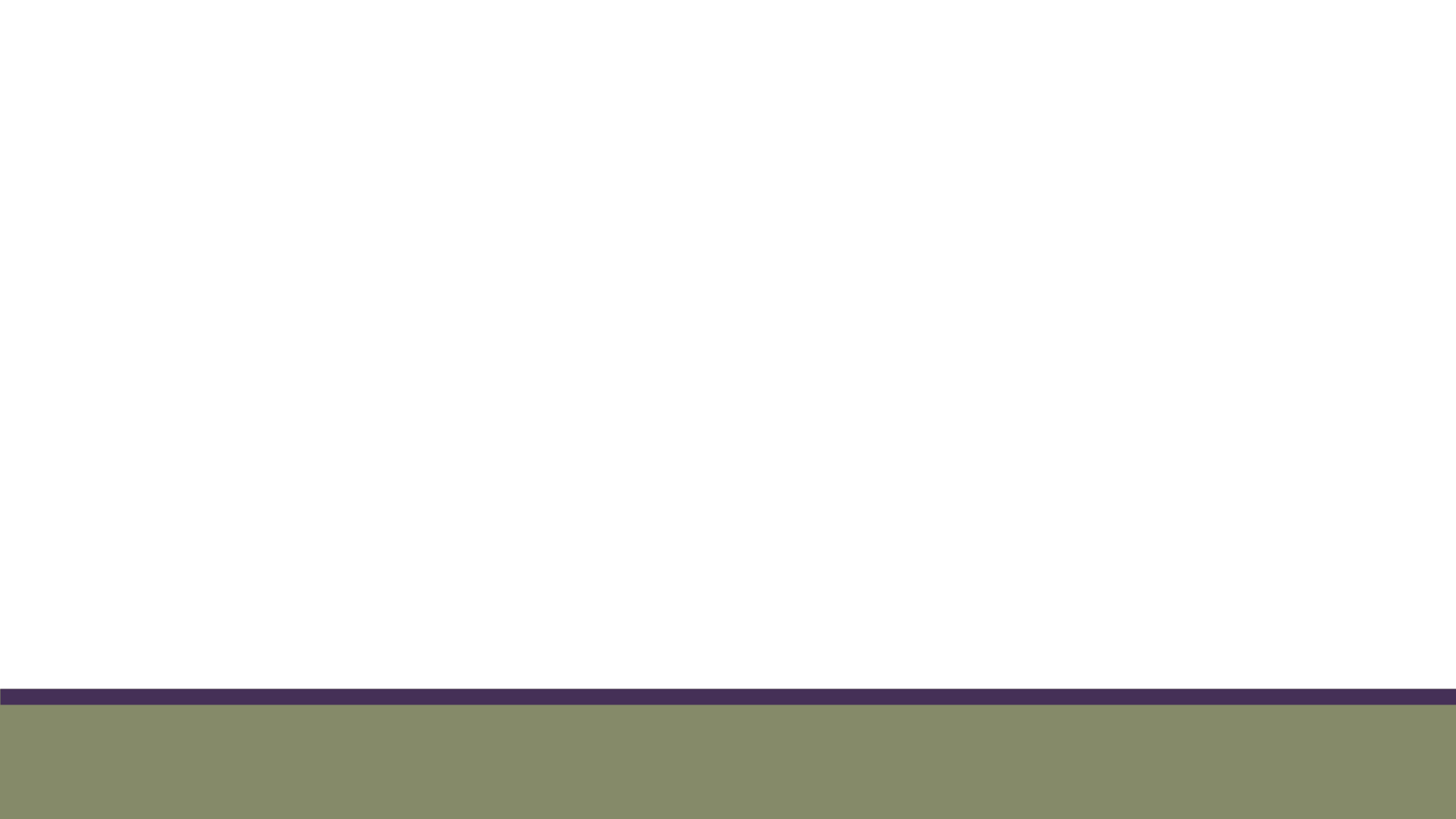 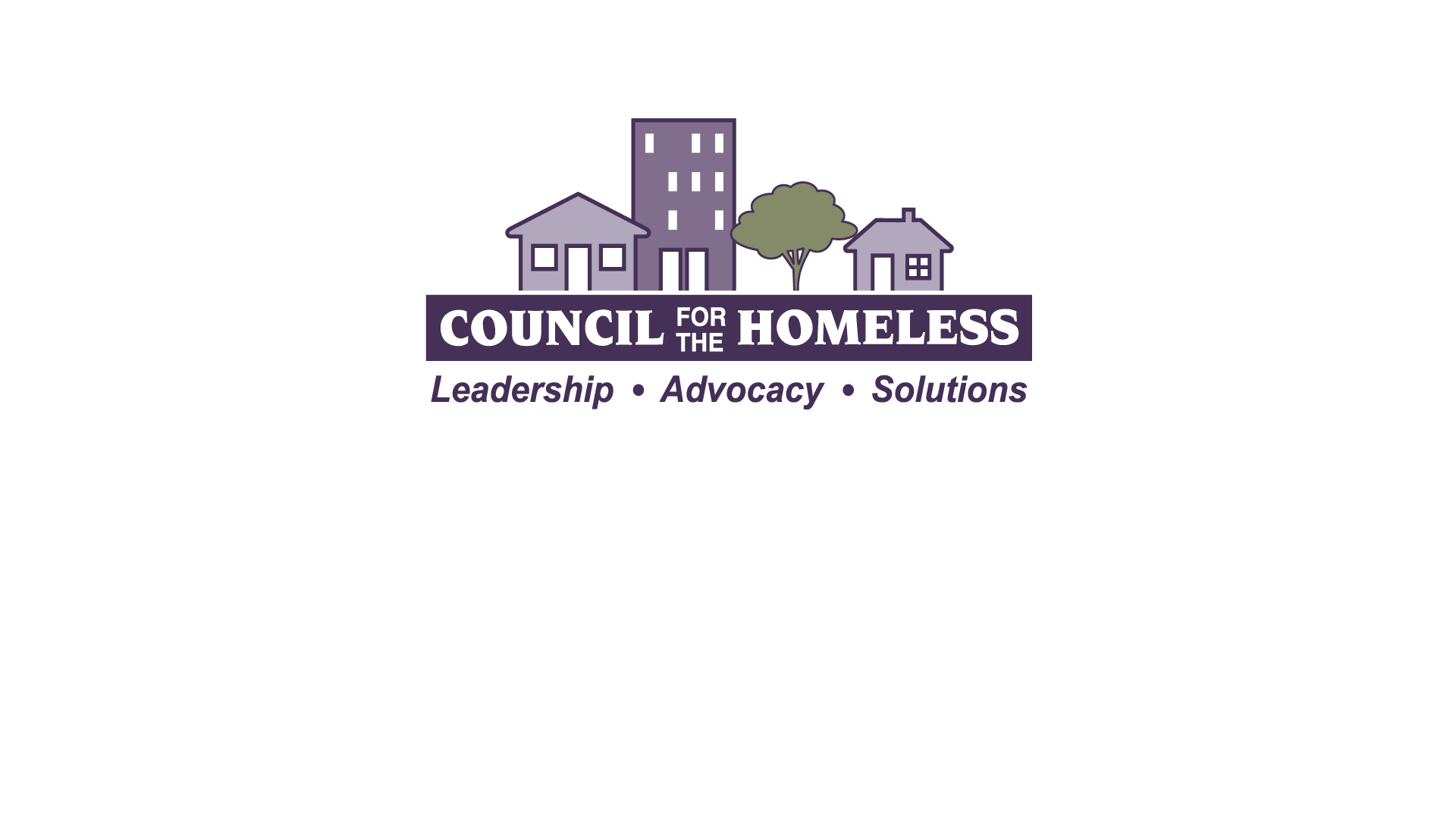 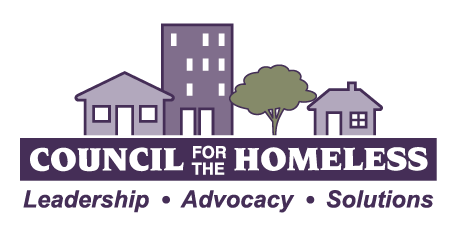 Increase in people within Sheltered count
389 people counted in ES in 2022. 213 in 2021.
+45% in sheltered clients largely due to increased number of year-round ES bed capacity.
Bertha’s Place, Bertha’s Too and safe living outpost community
Family shelters were able to fully re-open 
Severe weather night added overflow beds
39% more people in Transitional Housing
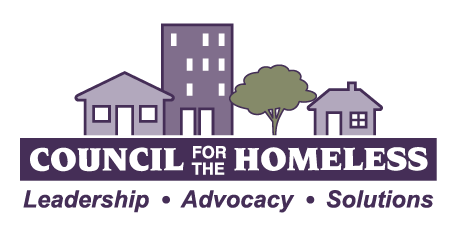 More family shelter beds.  Less unsheltered family members.
In comparison to 2020 count:
42 more people staying in family emergency shelters in 2022
49 less people in families with children experiencing unsheltered homeless in 2022.
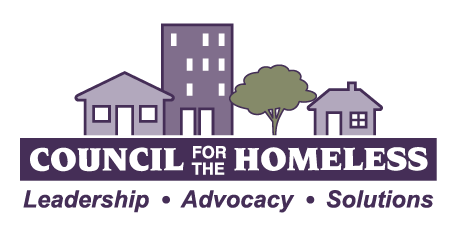 Shelters and a stemmed growth in unsheltered senior numbers
Since 2017, we’ve seen a consistent annual growth in the number of seniors age 62+ experiencing unsheltered homelessness.
3 in 2017.  Gradually increased to 37 by 2020.
Early 2022 Bertha’s Place was open and prioritizing seniors age 55 and up.
In the 2022 PIT count unsheltered seniors age 62+ remained at 37; same as two years prior.
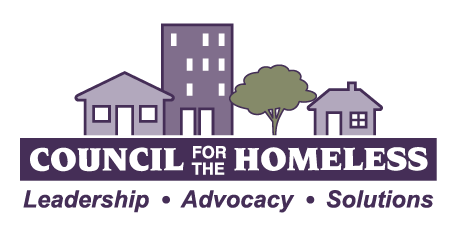 Unsheltered increase in singles or couples without children and unaccompanied youth populations.
45% increase in number of unsheltered single individuals or couples without children.  457 in 2022 compared to 315 in 2020.
Unaccompanied youth also increased from 2 in 2020 to 18 in 2022.
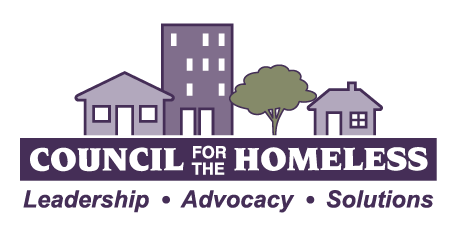 Nearly 2 out of 3 people experiencing homelessness do not sleep outside.
36% of people surveyed indicate they sleep outside.
33% of people stayed in Emergency Shelter.
15% of people in Transitional Housing.
16% of people surveyed slept in their vehicle.
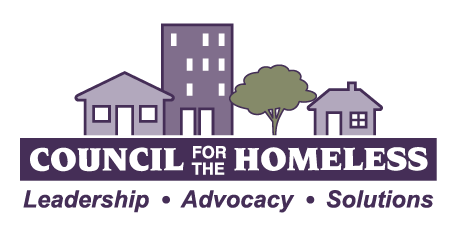 Affordable housing crisis in Clark County:
Spring 2022 apartment market report shows a 2.7% vacancy rate for one-bedroom apartments. 2.9% for two-bedroom. Source: University of Washington Center for Real Estate Research’s Apartment Market Survey report
https://wcrer.be.uw.edu/archived-reports/

Housing wage needed to afford the average one-bedroom apartment in Clark County is $29.08/hr  Source: National Low Income Housing Coalition Out of Reach 2021 report
https://reports.nlihc.org/oor/washington
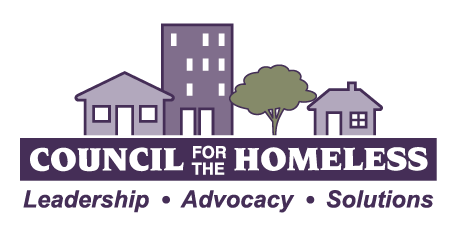 Q & A:
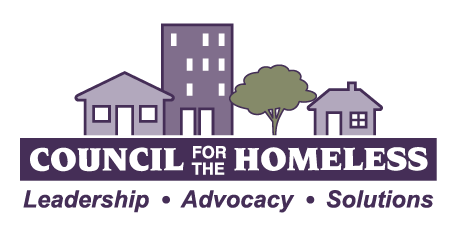 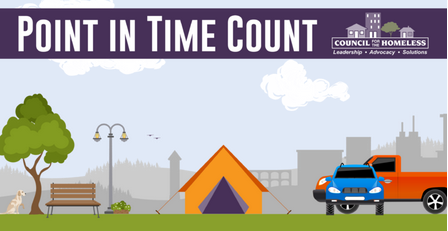 Thank You
Dale Whitley, HMIS Administrator
360-993-9571
dwhitley@councilforthehomeless.org
www.councilforthehomeless.org  

Housing Hotline:  360-695-9677
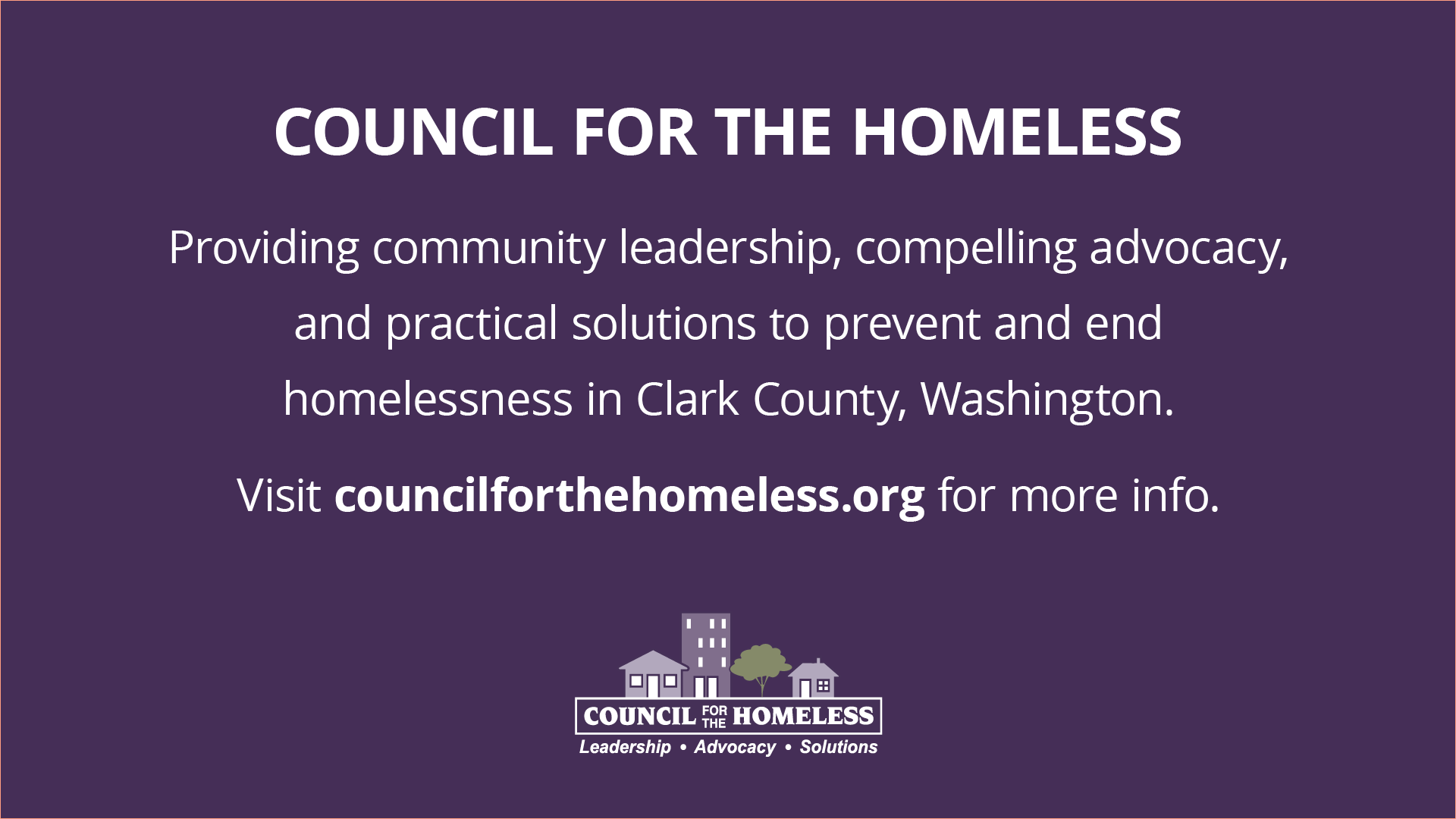 Visit councilforthehomeless.org for more info